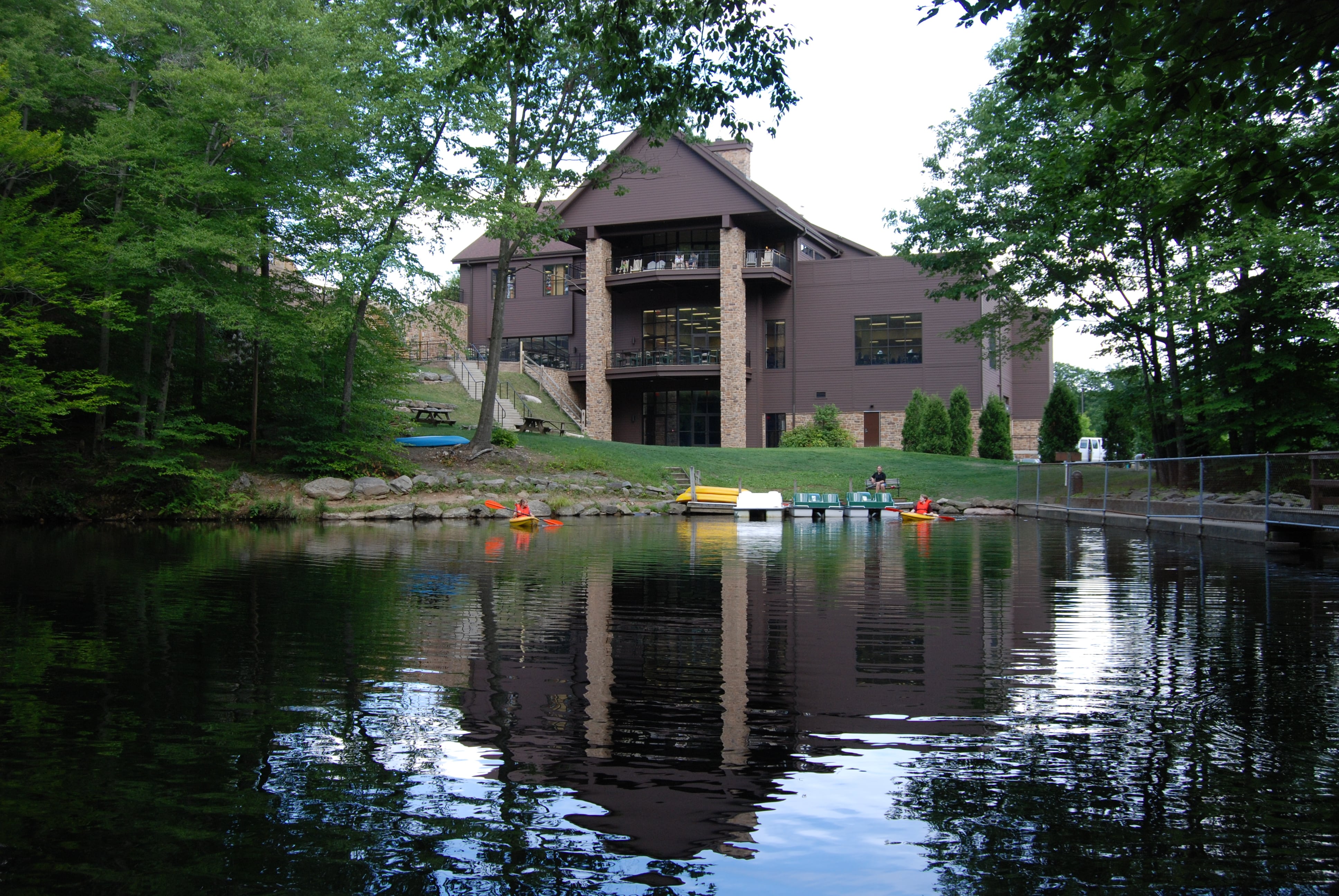 Dr. Charles Zimmerman
REVEALING REVELATION
DEFINITION – Mission/Ministry 
Pillar #1: The Bible is a Big Story
Pillar #2: The Bible is Jesus’ Story
Pillar #3: Practice a Prioritized Theology
Pillar #4: Gospel Transformation is 
                 INSIDE  OUT
AVOIDING PROBLEMATIC TENDENCIES
Obsession
Avoidance
ANSWERING SOME QUESTIONS
What is this Book?
The revelation from Jesus Christ, which God gave him to show his servants what must soon take place… Blessed is the one who reads aloud the words of this prophecy, and blessed are those who hear it and take to heart what is written in it, because the time is near.John,To the seven churches in the province of Asia:					Revelation 1 :1, 3-4a
How is the Book Organized?
1		Introduction of author & Author
 2-3		Letters to 7 churches
4-19	7 seals, 7 trumpets, 7 bowls & 				interludes
20 		Millennium 
21-22	New heavens & new earth
Agreement
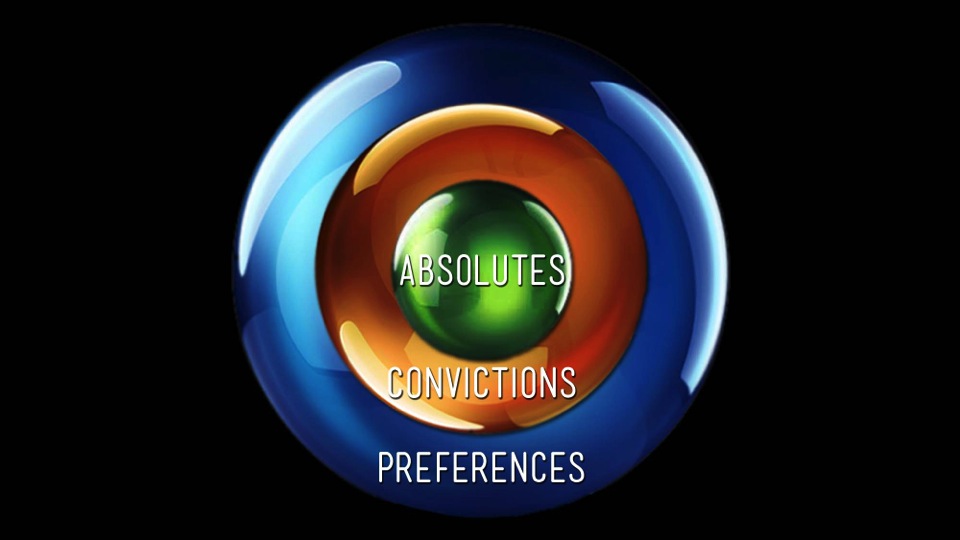 “I have seen the future, and it belongs to God?”   
Richard Lischer says of John’s vision
AGREEMENT
Christ will return 
Judgment of all people  
Separation of Christians & non-Christians 
Christians – new heavens & new earth
Non-Christians – separation & alienation
ESCHATOLOGY 
errors to avoid
ERRORS
Not being Christ-centered 
Treating the Bible as a puzzle book
Ignoring continuity between creation & new creation
Eschatological view = test of orthodoxy 
Setting dates with certainty 
Extreme optimism or pessimism
The Bible warns against a neurotic interest in the future and escapist fantasy into the future.”  
Eugene Peterson, Reversed Thunder
Disagreement
How Have Christians Approached the Book?
Comparison
Preterist
Historicist
Futurist
Idealist
Tribulation
Rapture
According to the Lord’s word, we tell you that we who are still alive, who are left until the coming of the Lord, will certainly not precede those who have fallen asleep.  For the Lord himself will come down from heaven, with a loud command, with the voice of the archangel and with the trumpet call of God, and the dead in Christ will rise first. After that, we who are still alive and are left will be caught up together with them in the clouds to meet the Lord in the air. And so we will be with the Lord forever. Therefore encourage one another with these words.						1 Thessalonians 4:15-18
FOCUSING ON CHRIST(Revelation 1:9-20)
Jesus is…Author & Authority
Jesus is…Knowledge & Wisdom
Jesus is…Unshakable & Secure
Jesus is…Pure in Holiness
Jesus is… Savior
When I saw him, I fell at his feet as though dead. Then he placed his right hand on me and said: “Do not be afraid. I am the First and the Last. I am the Living One; I was dead, and now look, I am alive for ever and ever! And I hold the keys of death and Hades.					Revelation 1:17-18
JESUS IS WORTHY!(Revelation 1:9-20)
Was it worth it?
Is it worth it?